OBESİTE
Dr. Fatma Nihal Aksoy
Eylül 2011
TANIM
Vücutta insan sağlığını olumsuz şekilde etkileyecek düzeyde yağ miktarının artışı (DSÖ)

Prevalansı tüm dünyada giderek artan bir sağlık sorunu
EPİDEMİYOLOJİ
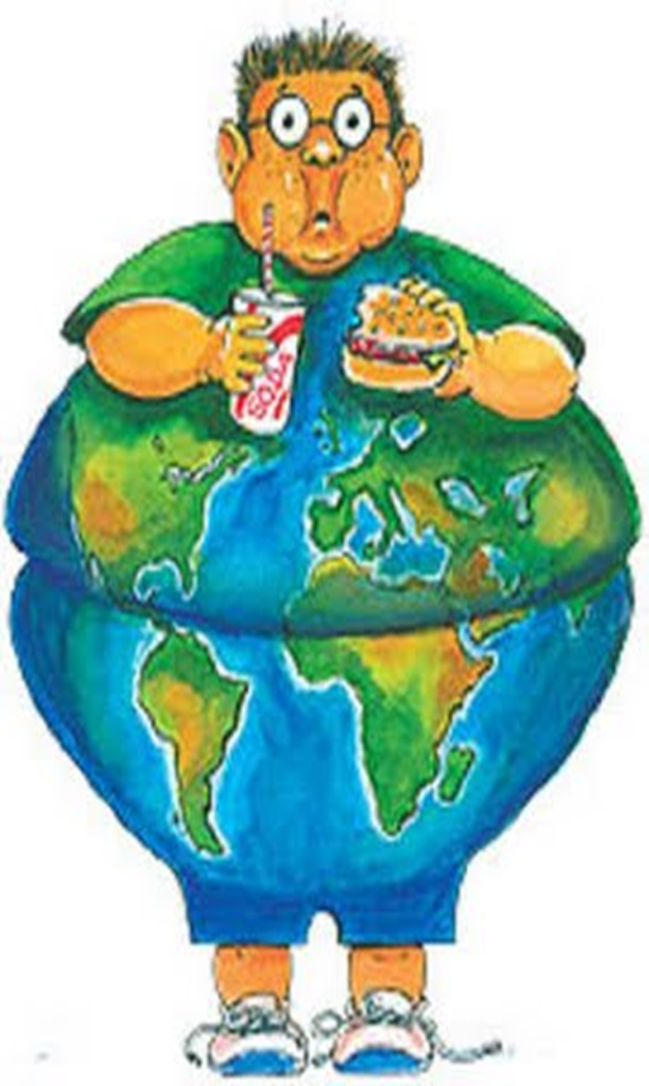 Prevalansı dünyada %8,2
BMI göre prevalans
            - kadınlarda %25
            - erkeklerde %20
Türkiye’de obesite prevalansı 
         - kadınlarda %30
         - erkeklerde %13       
2025’de prevalans %50

(National Health and Nutrition Examination Survey
NHANES II 1976-1980)
EPİDEMİYOLOJİ
3. dekatta pik yapmakta (45-65 yaş)
Kentsel yerleşimde ve batıda oran daha yüksek
Santral obesite prevalansı 
         - kadınlarda %49
         - erkeklerde %17
Ülkemizde 1990-2000 yılları arasında obesite prevalansı
         - kadınlarda %36 artış              %43
         - erkeklerde %75 artış              %21
ETİYOLOJİ
Nöroendokrin nedenler

Genetik nedenler

Çevresel faktörler

Diğer
ETİYOLOJİ
Nöroendokrin nedenler

 hiperinsülinemi
 hipotalamus ventromedial bölge lezyonları
 Cushing sendromu
 hipotiroidi
ETİYOLOJİ
Genetik nedenler: %20-80

 sendromlar ( Prader-willi, Barder-Biedi, Cohen,…)
 gen mutasyonları ( leptin,  leptin reseptör, POMC , melanokortin-4, SIM-1, PPAR, TNF)
ETİYOLOJİ
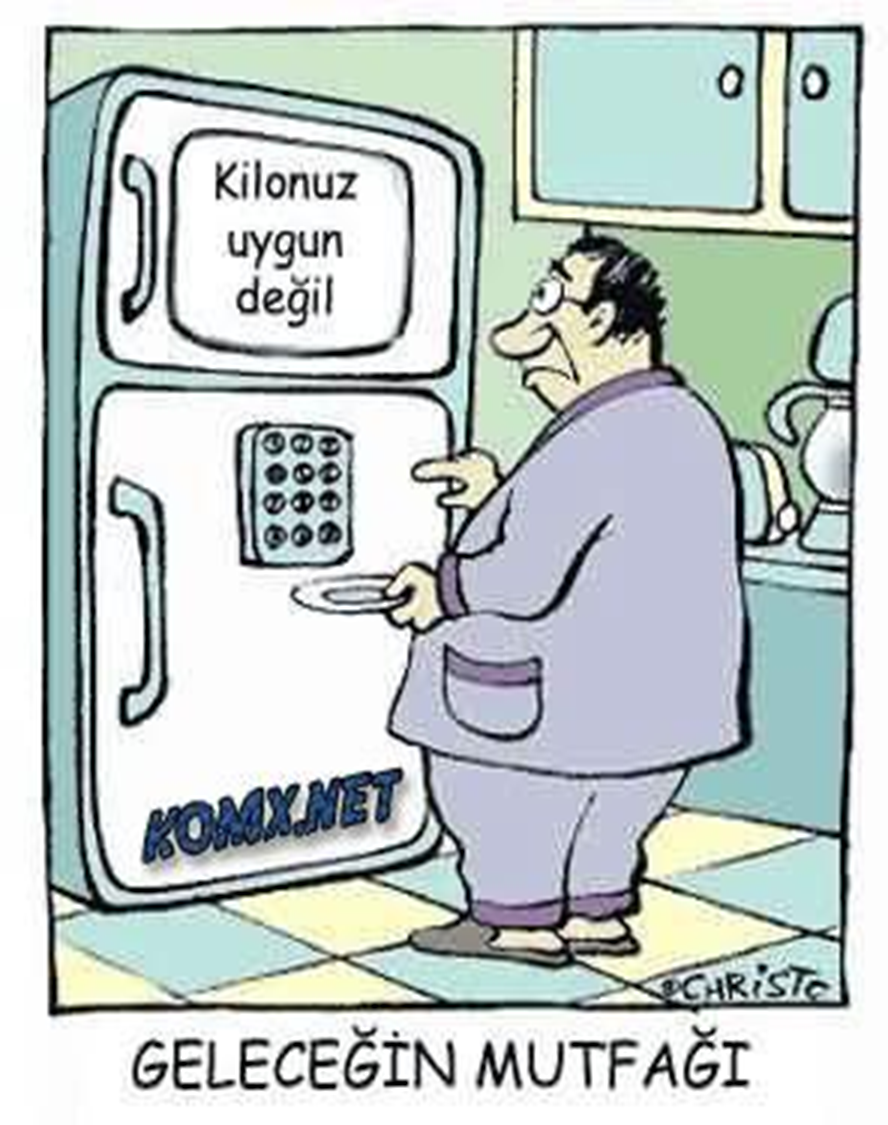 Çevresel faktörler

       - yeme alışkanlıkları
       - fiziksel aktivite
       - yaş
       - cinsiyet
       - doğum sayısı
ETİYOLOJİ
Diğer
    - antipsikotikler
    - antidepresanlar
    - antiepileptikler
    - glukokortikoidler
    - antidiabetikler
    - bazı hormon preparatları
PATOGENEZ
Hipotalamus-GİS-adiposit aksı
yeme merkezinin kontrolü
nöropeptit Y
Ghrelin
Leptin
GLP-1
CCK
Enerji harcanmasının azalması
Sempatik sinir sistemi aktivitesinin azalması
TANI
Vücut yağ oranı
    VYO= 1,2xBMI+0,23xyaş-10,8x(Kadında 0,Erkekte 1)-5,4

      - kadında %20-30           %35 
      - erkekte %12-20            %25
Beden Kitle İndeksi

Eriskinler ve çocuklar için beden kitle indeksine göre obezite sınıflaması

Eriskinler için sınıflama Beden Kitle İndeksi*

Zayıf                                        <18.5
Normal                                   18.5-24.9
Kilolu                                       25.0-29.9
Sınıf I                                       30.0-34.9
Sınıf II                                      35.0-39.9
Sınıf III (asırı)                          >40.0

Çocuklar için sınıflama (2 yas üzeri) Beden Kitle İndeksi Durumu

Boy için normal kilo            10-85 persentil  
Kilolu için risk                        85-95 persentil
Kilolu                                        >95 persentil

BKİ= Vücut Ağırlığı (kg) / Boy (m2)
TANI
Bel/kalça oranı
      - kadınlarda 0,8 üstü değer abdominal obesite
      - erkeklerde 0,95 üstü değer abdominal obesite

Metabolik sendrom riski
      - bel çevresi kadınlarda 88 cm
      - bel çevresi erkeklerde 102 cm
TANI
Cilt kalınlığı
Biyoelektriksel impedans
Potasyum izotopu
Hidrodansitometre
DEXA
CT 
MRG
OBESİTENİN NEDEN OLDUĞU SAĞLIK SORUNLARI
BMI > 29 CVS risk 2 kat, >32 risk 4 kat
%10 kilo kaybı ile riskte %50 azalma
Abdominal obesitede risk fazla
          - insülin direnci
          - katekolaminerjik lipoliz da artma
Obeziteye eslik eden hastalıklar ve obezitenin komplikasyonları
Gastrointestinal Sistem
hiatus hernisi ve reflü hastalığı
non alkolik yağlı karaciğer
safra tasları
kolerektal kanser
hemoroid
Nörolojik
sinir sıkışmaları
siyatalji
Artropatiler
osteoartritis
düz tabanlık
Kardiyovasküler Sistem
koroner kalp hastalığı
hipertansiyon ve inme
derin ven trombozu
Solunum Sistemi 
primer alveoler hipoventilasyon
obstrüktif uyku apnesi
dispne
Metabolik-Endokrin
tip 2 diabetes mellitus
dislipidemi
insüline direnç
polikistik over sendromu
Obeziteye eslik eden hastalıklar ve obezitenin komplikasyonları
Genitoüriner
stress inkontinansı
fertilite azalması

Gebelik komplikasyonları

Üriner taslar

Meme ile ilgili
meme kanseri
jinekomasti
Psikososyal
kendinden memnuniyetsizlik
depresyon
anksiyete
eş bulma güçlüğü
Yüksek hayat sigortası primleri

Diğer
ameliyat riskinde artıs
horlama
TEDAVİ
Amaç kilo kaybı ve azaltılmış vücut ağırlığının korunması

diyet tedavisi
egzersiz
ilaç tedavisi
cerrahi tedavi
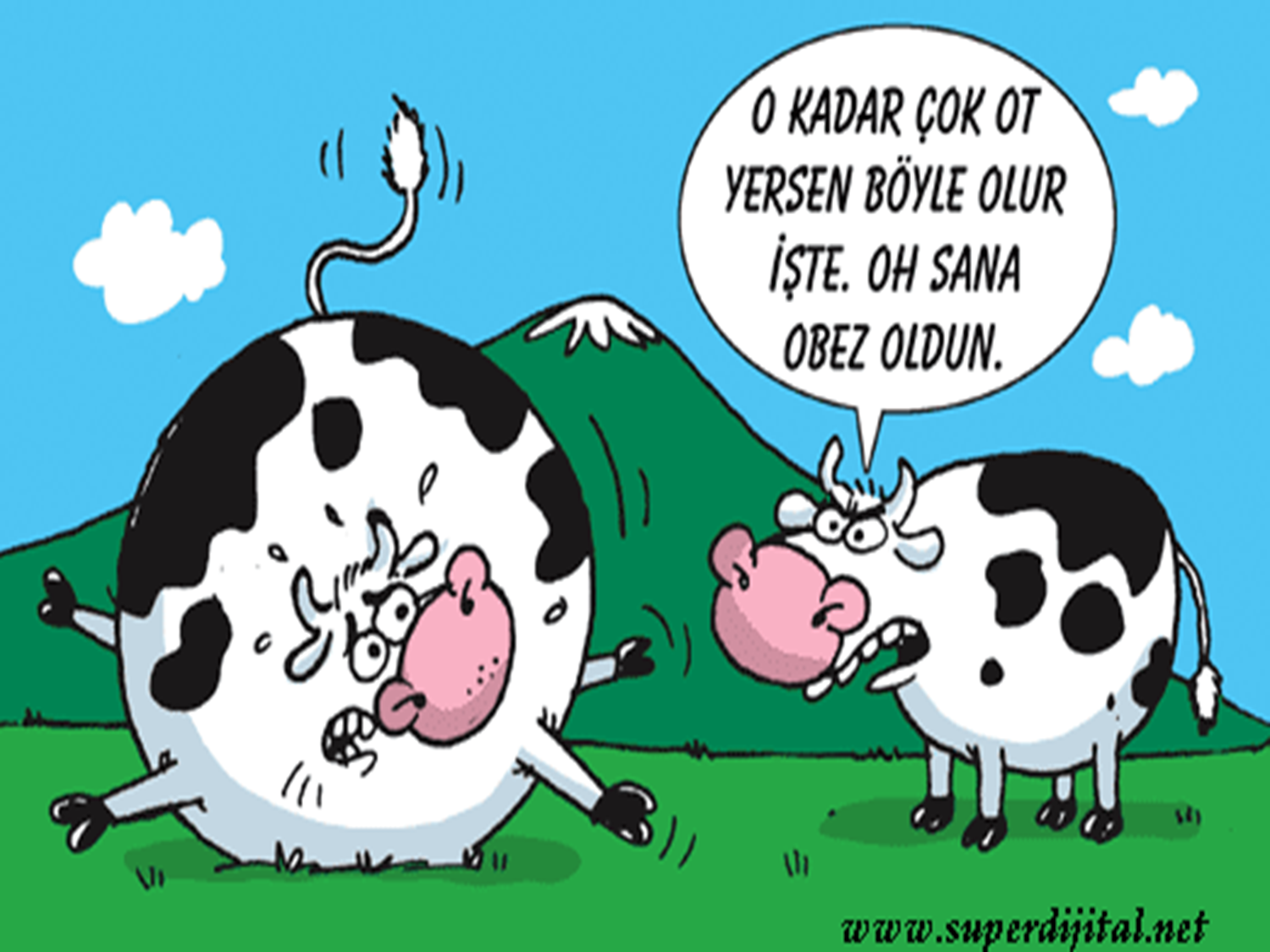 GÜNLÜK KALORİ GEREKSİNİMİ
Dinlenme halindeki vücut enerji tüketimi

Erkekler için REE = 10 x ağırlık(kg) + 6,25 x boy(cm) - 5 x yaş+5

Kadınlar için REE = 10 x ağırlık(kg) + 6,25 x boy(cm) - 5 x yaş – 161

Aynı kiloyu korumasını sağlayacak gerekli günlük kalori miktarı = REE X aktivite faktörünün (AF)

Verilen günlük aktivite çeşidi hafif egzersizi içeriyorsa AF erkekler için 1.6, kadınlarda 1.5, yoğun aktivitede AF erkekte 1.7 kadınlarda 1.6
       (REE; Resting Energy Expenditure)
GÜNLÜK KALORİ GEREKSİNİMİ
Hedef haftada 0,5-1 kg ağırlık kaybı, günlük gerekli  kalori miktarından 500-1000 kcal eksik diyet
EGZERSİZ
45-60 dakika (dk) voleybol,
45 dk futbol, 35 dk hızlı tempo yürüyüş, 
30 dk bisiklete binme, 
30 dk hızlı dans etme, 
20 dk yüzme, 
15 dk ip atlama gibi sporlar ya da
45-60 dk araba yıkama, 
45-60 dk cam ya da yer silme, 
30-45 dakika bahçe işi, 
30 dk yaprak tırmıklamak, 
15 dakika kar temizlemek ya da 15 dk merdiven çıkmak. 
Başlangıçta ya da çok sedanter yaşam tarzı olanlarda çok hafif egzersizlerle başlanarak yoğunluk hasta uyumuna göre artırılmalıdır
FARMAKOLOJİK TEDAVİ
Sibutramin

SNRI 
Doyma hissini artırır
HT, kalp yetmezliği, aritmide dikkat
FARMAKOLOJİK TEDAVİ
Orlistat

gastrik ve pankreatik lipaz inhibitörü
yağ emiliminde azalma
sistemik etki düşük
vitamin eksikliği
FARMAKOLOJİK TEDAVİ
Topiramate: antikonvülzan, iştahta azalma
Rh-leptin: leptin yokluğunda
Rimonabant: - CB-1 reseptör antagonisti,
                         - metabolik sendromda
PPAR-  agonistleri
NPY antagonistleri: iştahta azalma
CCK
GLP-1
Mayo Klinik’in obezitede ilaç tedavisi endikasyonları (2007)
Beden kitle indeksi 30 kg/m2 veya 27 kg/m2 ve birlikte bir veya daha fazla ve kilo vermekle gerilemeyeceği düsünülen komplikasyon varsA

 Daha önceki diyet ve egzersizden olusan konservatif tedaviye cevapsızlık

 Hasta farmakoterapiye baslamadan önce 2-4 haftalık diyet ve egzersizdeki ilk değisiklikler denemesini uygulamayı kabul etmeli

 Hasta farmakolojik tedavi altında iken diyet, egzersiz ve davranıs değisikliği tedavilerini sürdürmeyi kabul etmeli

 Hasta takip için periyodik kontrolleri kabul etmeli

 Premenapozal kadınlar (çocuk doğurabilecek olanlar) bir gebelik önleme yöntemi seçip kullanmalı

Tedaviye baslarken gebelik ihtimali varsa gebelik testi yapılmalı

 Farmakolojik tedavide verilecek ilaç için bir kontrendikasyon olmamalı.

*Farmakolojik tedaviye baslamak için yukarıdaki kosulların tümü yerine gelmis olmalıdır.
CERRAHİ  TEDAVİ
BMI’si 40’ın üzerinde
İlaç ve diyete rağmen 1 yıldır kilo veremeyen
En az 3 yıldır obez
18-60 yaşları arasında
Alkol ve ilaç bağımlısı olmayan
Hormonal hastalığı olmayan
Kabul edilebilir cerrahi risk taşıyan
CERRAHİ  TEDAVİ
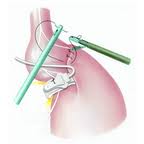 İntestinal bypass
Gastroplasti
Mide bandı
Gastrik balon
SONUÇLAR
İyi bir birinci basamak uygulaması için obeziteye yönelik şu noktaların göz önünde bulundurulması yararlı olacaktır:
Her vizitte boy kilo ve bel ölçümünün yapılması ve kaydedilmesi,
Dosyalarda VKI için yer bulunması ve hastalarda VKI'nin izlenmesi,
Obez ve fazla kiloluların diğer risk etmenleri açısından özellikle değerlendirilmesi,
Obez ve kilolulara düzenli kan basıncı ölçümü, lipid ve AKŞ bakılması,
SONUÇLAR
Hastalara her vizitte obezitenin mortalite ve morbidite risklerinin anlatılması,
Sağlıklı besleme konusunda önerilerde bulunulması,
Normal kilodaki kişilere de obezite riskleri  ve sağlıklı beslenme konusunda bilgilendirme yapılması,
Kilo vermedeki başarı ya da başarısızlığın değerlendirilip, hastaya gerekli olan motivasyon ve desteğin sağlanması,
Son olarak kilo verme işlemi tamamlanınca hastaya bu kilosunun sabit kalması konusunda önerilerde bulunup periyodik olarak boy kilo ölçümüne çağrılması.
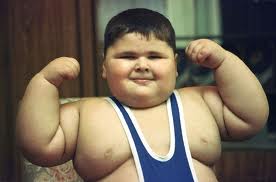 TEŞEKKÜRLER